Тема:Показательные    уравнения и неравенства
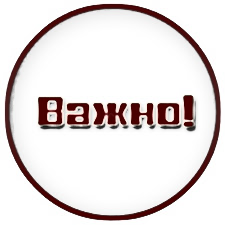 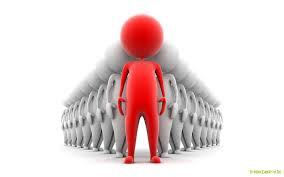 Что такое показательное уравнение?
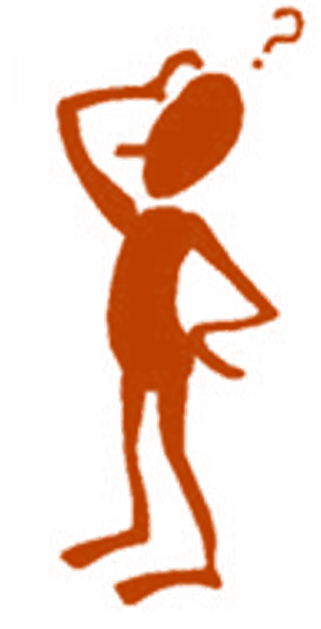 Это уравнение, в котором неизвестные и выражения с ними находятся в показателях каких-то степеней. И только там! Это важно.

Вот вам примеры показательных уравнений:

5х+2 = 125

3х·2х = 8х+3

32х+4·3х-5 = 0
 И так далее…
Обратите внимание! В основаниях степеней (внизу) - только числа. В показателях степеней (вверху) - самые разнообразные выражения с иксом.
Решение простейших показательных уравнений.
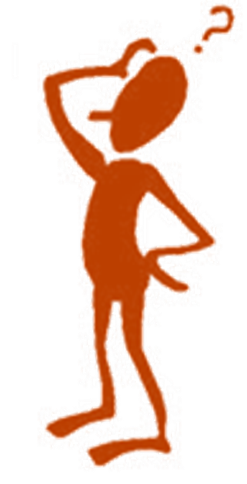 Для начала решим что-нибудь совсем элементарное. Например:

3х = 32
х = 2

Что мы сделали? Мы, фактически, просто отбросили одинаковые основания (тройки). 
Действительно, если в показательном уравнении слева и справа стоят одинаковые числа в каких угодно степенях, то можно приравнять показатели степеней.
Однако, запомним: убирать основания можно только тогда, когда слева и справа числа-основания находятся в гордом одиночестве! Безо всяких соседей и коэффициентов. Скажем, в уравнениях:
2х+2х+1 = 23 или
2·2х = 24
двойки убирать нельзя!
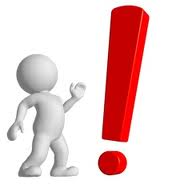 Вспомним действия со степенями
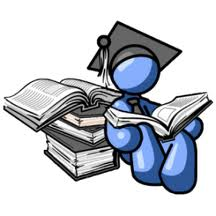 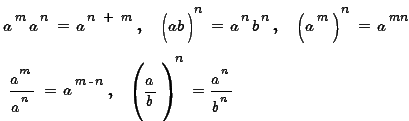 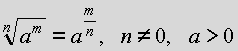 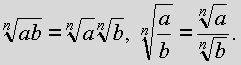 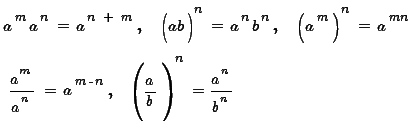 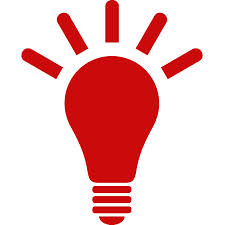 Пример решения22х - 8х+1 = 0      8 = 23
8х+1 = (23)х+1
                    (аn)m = anm
                      8х+1 = (23)х+1 = 23(х+1)
22х - 23(х+1) = 0
22х = 23(х+1)
2х = 3(х+1)
х = -3
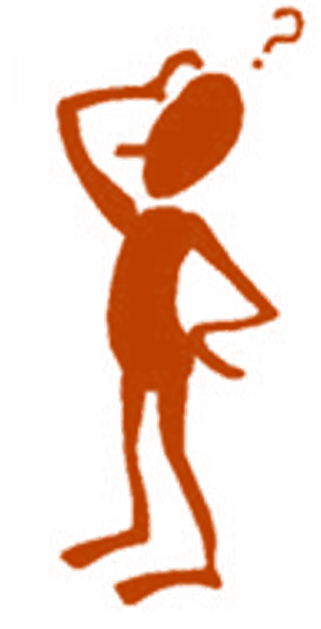 32х+4 -11·9х = 210
                           9х = (32)х = 32х
                             32х+4 = 32х·34
32х·34 - 11·32х = 210
32х(34 - 11) = 21032х(81 - 11) = 210
70·32х = 210
32х = 3
32х = 31
2х = 1
х = 0,5
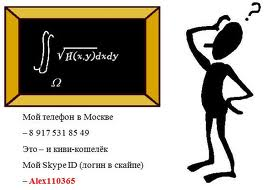 Замена переменной.Биквадратные уравнения
4х - 3·2х +2 = 0                    4х = (22)х = 22х
22х - 3·2х +2 = 0
2х = t Тогда 22х = 2х2 = (2х)2 = t2
.t2 - 3t+2 = 0
t1 = 2
t2 = 1.
t1 = 2 = 2х            t2 = 1 = 2х
2х = 2               2х = 1
х1 = 1               1 = 20    ( 2х = 20)
                        х2 = 0
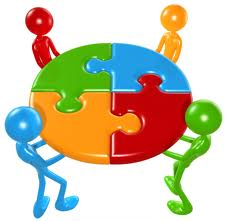 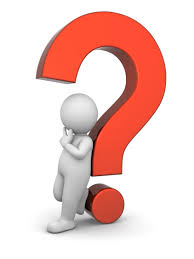 При решении показательных уравнений в конце иногда получается какое-то неудобное выражение. Типа:

2х = 7x = log27
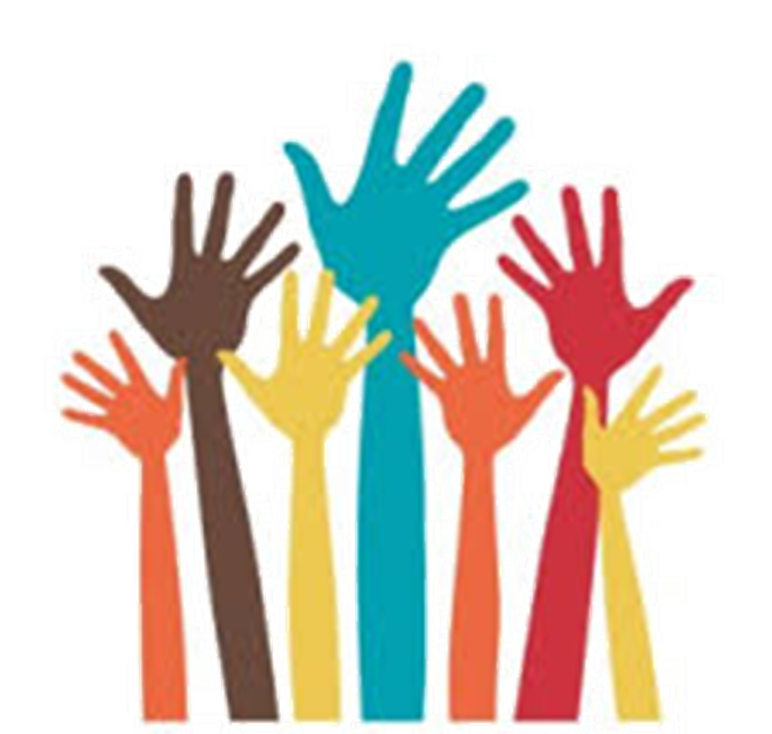 Практические советы:

1. Первым делом смотрим на основания степеней. Соображаем, нельзя ли их сделать одинаковыми. Пробуем это сделать, активно используя действия со степенями. Не забываем, что числа без иксов тоже можно превращать в степени!

2. Пробуем привести показательное уравнение к виду, когда слева и справа стоят одинаковые числа в каких угодно степенях. Используем действия со степенями и разложение на множители. То что можно посчитать в числах - считаем.

3. Если второй совет не сработал, пробуем применить замену переменной. В итоге может получиться уравнение, которое легко решается. Чаще всего - квадратное. Или дробное, которое тоже сводится к квадратному.

4. Для успешного решения показательных уравнений надо степени некоторых чисел знать "в лицо".
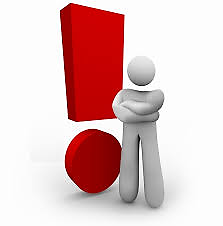 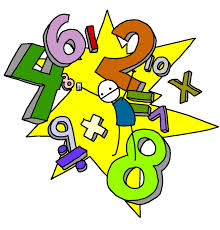 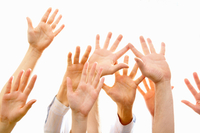 Практика
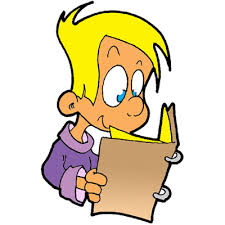 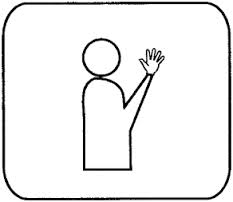 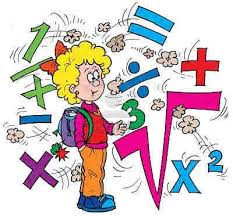 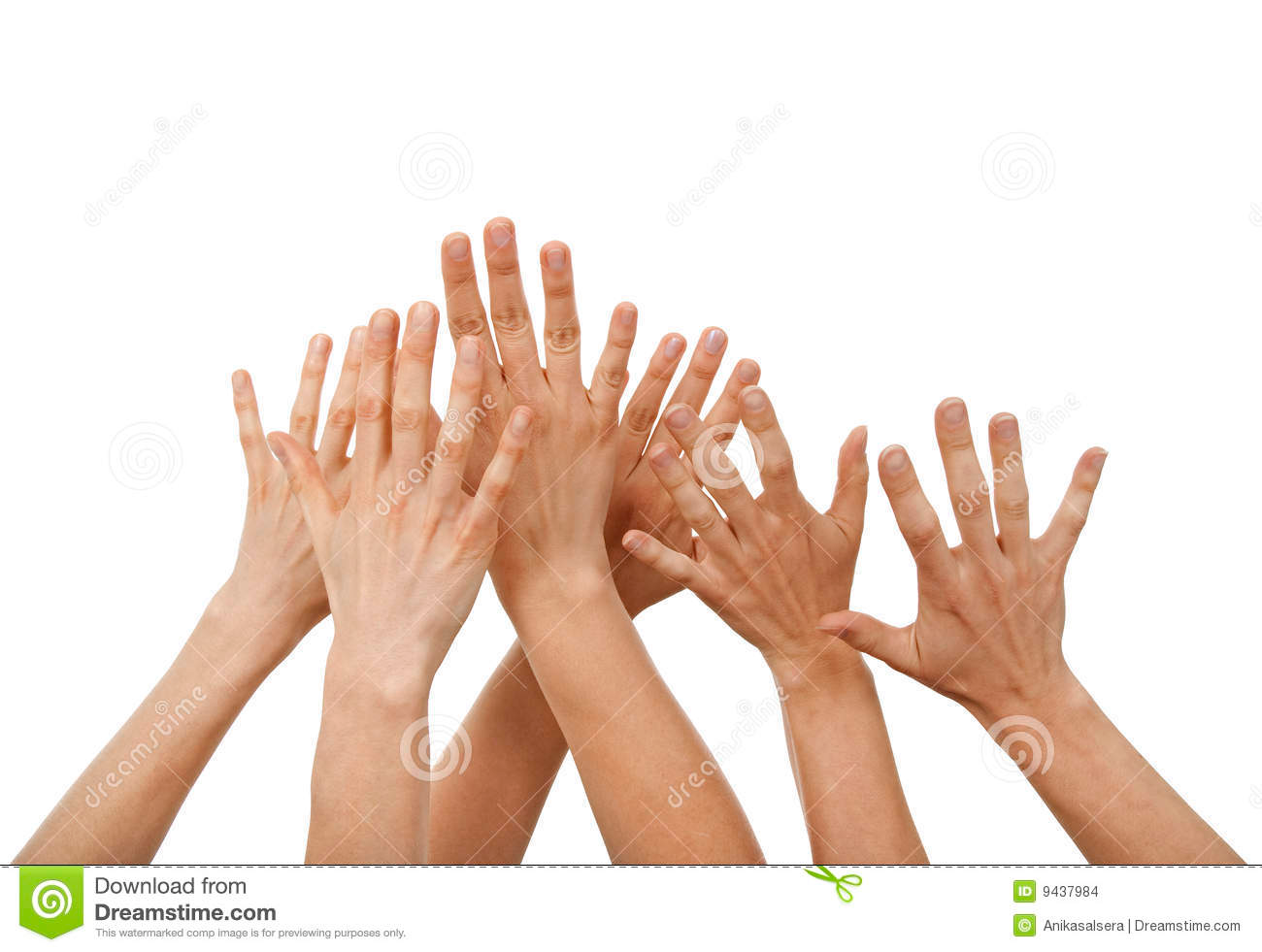 Показательные    неравенства
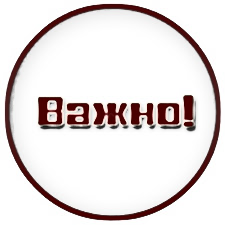 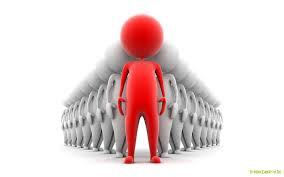 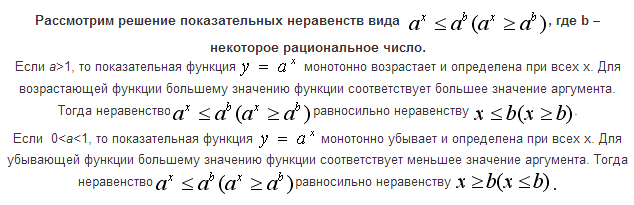 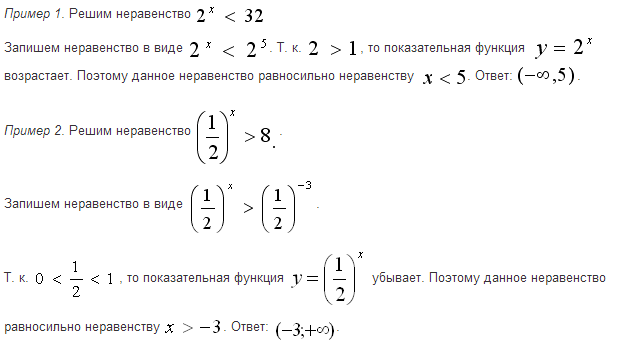 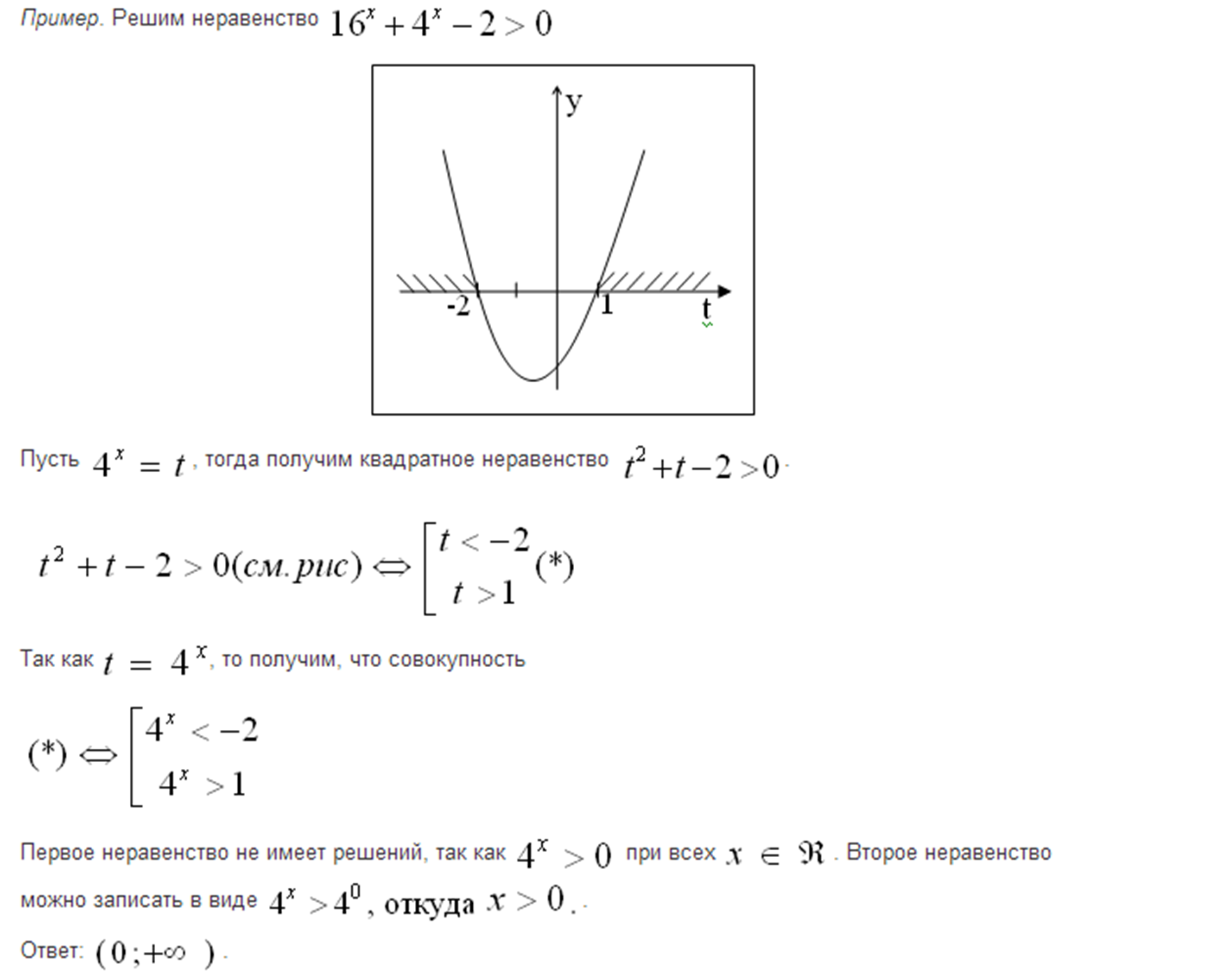 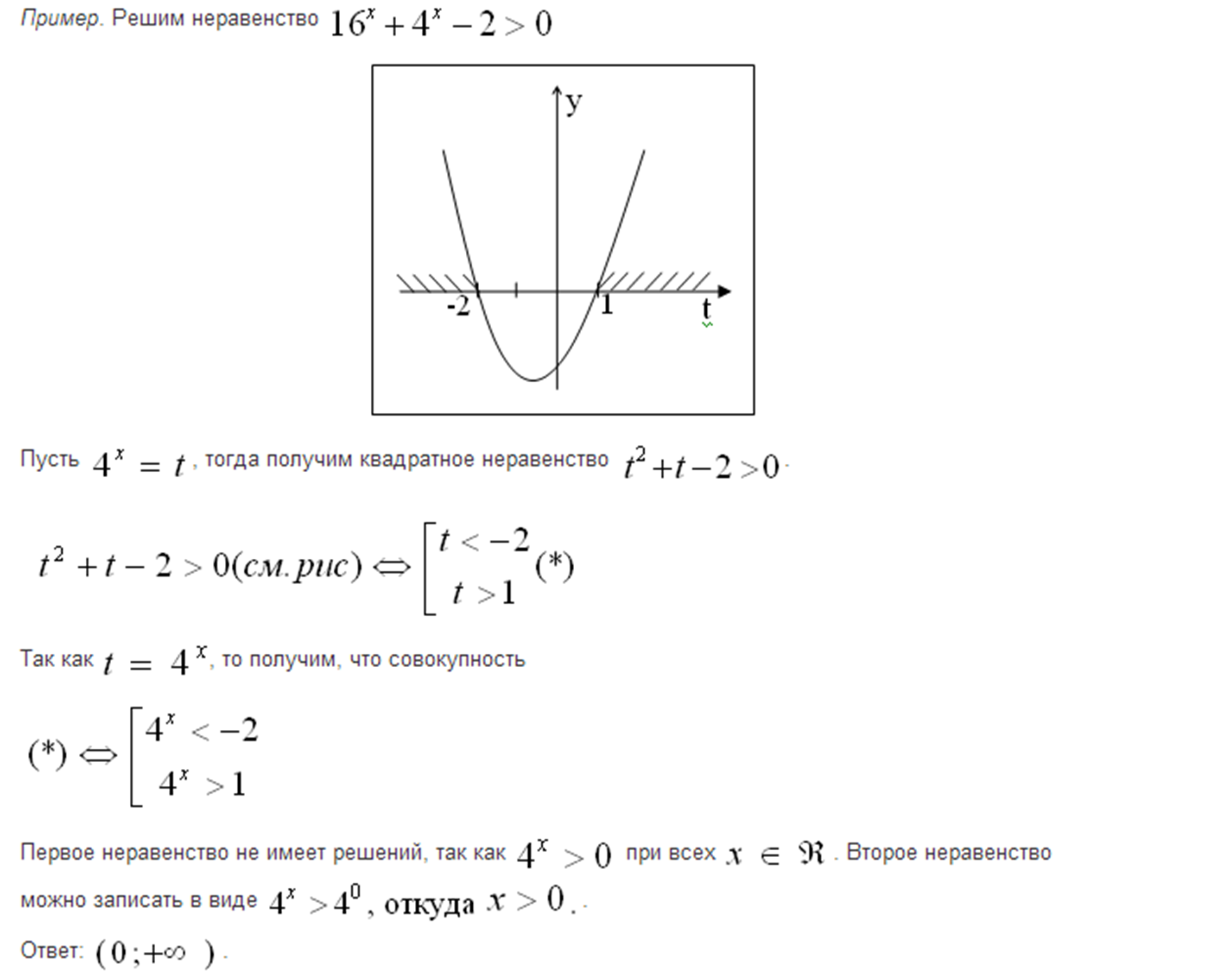 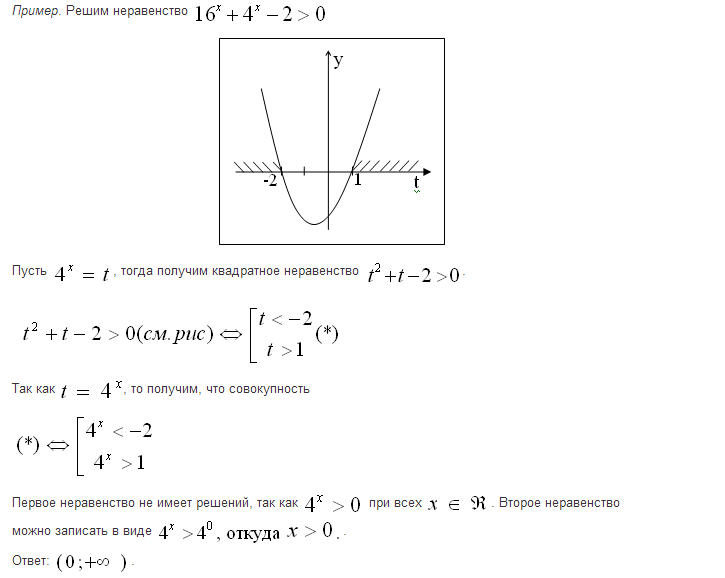 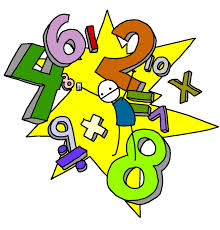 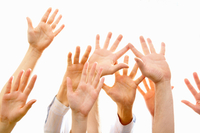 Практика
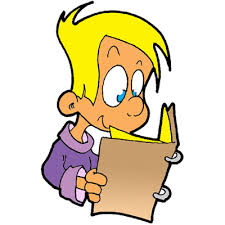 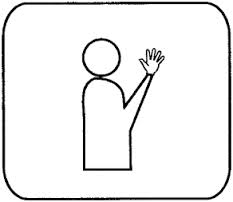 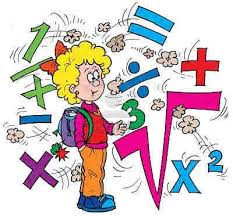 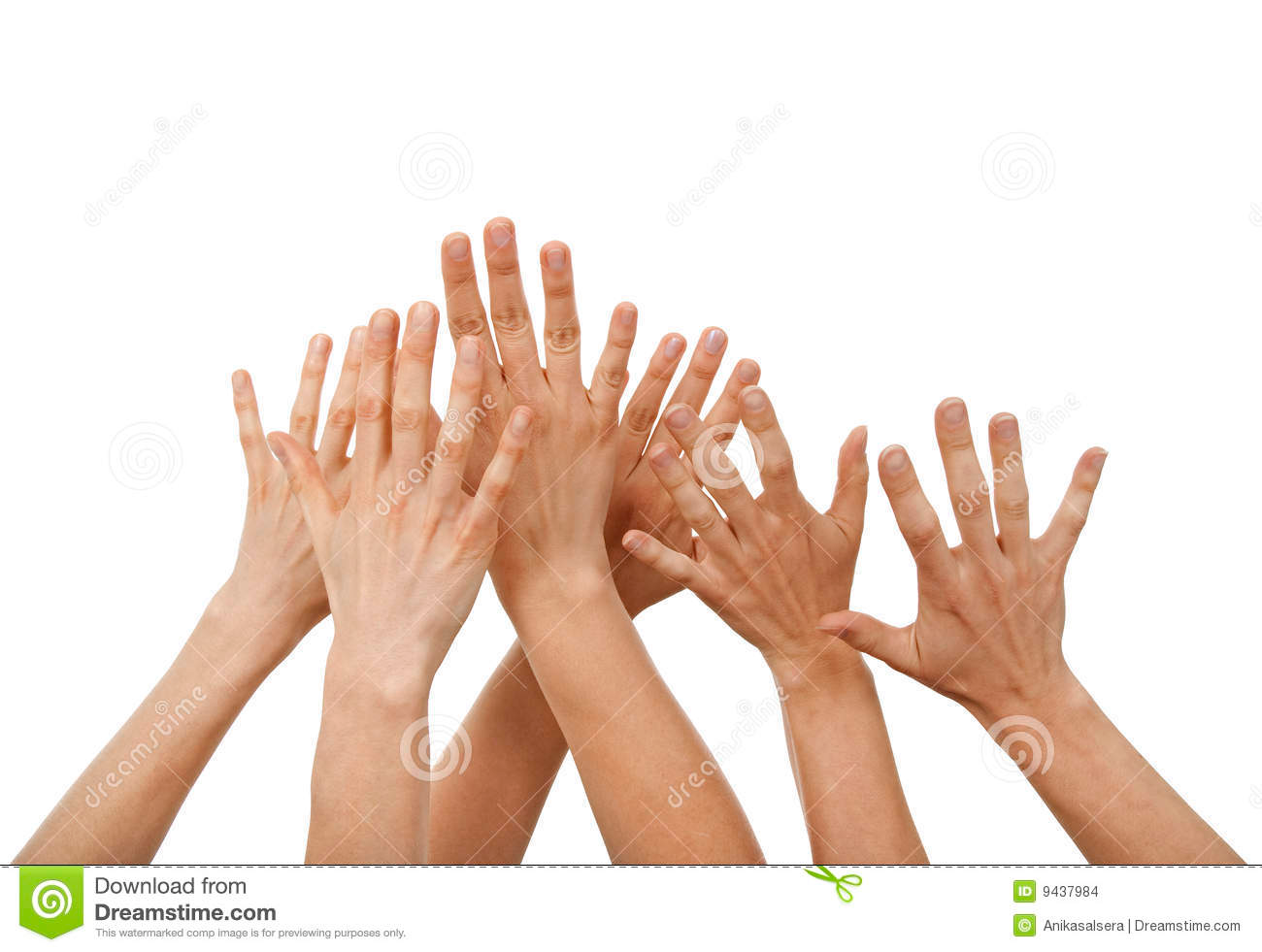